Accreditation beyond national borders
Political, social and economic considerations

David Gordon  WFME
Definitions
Recognition and listing (of a medical school) 
Accreditation
Recognition of Accreditation
- other forms of support or endorsement, for example the AMEE “Aspire” programme
“Accreditation of medical education [is] certification of the suitability of medical education programmes, and of the competence of medical schools in the delivery of medical education”

“Accreditation of medical education is normally carried out by national governments, or by national agencies receiving their authority from government. It is important that all accreditation processes are working to internationally recognised standards”

(preceded by) “As noted above, WFME is not an accrediting authority or agency”
Large countries – USA, Japan, Turkey, for example – clearly have the number of medical schools and medical education experts to be able to sustain a “within country” accrediting agency
But a smaller country?  How could Iceland (one medical school) accredit itself?
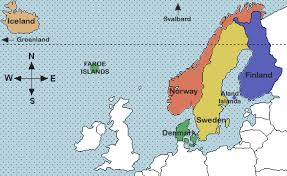 Medical school numbers – Middle East
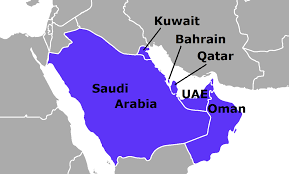 What is happening to develop accreditation for the smaller Middle East countries?
Could the Saudi Arabian accreditation agency work in the Gulf states generally? – no
Expertise from within the region (Egypt, Sudan, Qatar etc.) is being brought together, with the support of WFME and WHO - Eastern Mediterranean (EMR), to create an agency that can work in all these smaller countries
The Association for Medical Education EMR is involved: but the new agency must be completely separate
“… the new agency must be completely separate” from AMEEMR: why?
The essential need to avoid a conflict of interest
Two essential requirements for accreditation (WHO & WFME)
The accreditation system must:

Be agreed by all relevant parties (medical schools, students, the profession, the health care system and the public), be trusted, and be transparent 
(thus: essential need to avoid conflict of interest)
Be operating within a suitable legal framework and supported by national law
The costs of accreditation
It is vital, but it cannot be free
Accreditation is not, and should not, be about making money
The dangers of private “accreditation factories”
The danger of the possibility of profit distorting judgement
Can accreditation “beyond national borders” work?
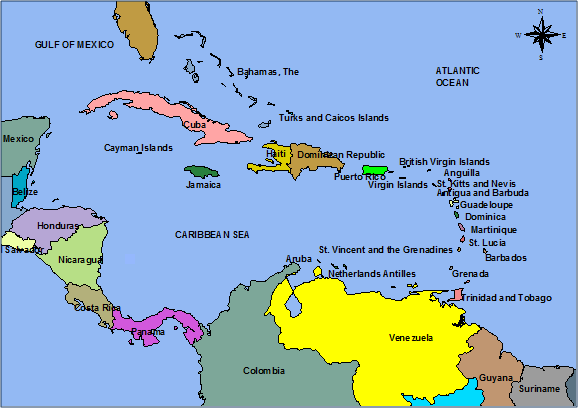 Australia and New Zealand
“The Caribbean Accreditation Authority for Education in Medicine and other Health Professions (CAAM-HP) is the legally constituted body established in 2003 under the aegis of the Caribbean Community (CARICOM), empowered to determine and prescribe standards and to accredit programmes of medical … education on behalf of the contracting parties in CARICOM”
“The Mission of the CAAM-HP is undergirded by the principles of professionalism, integrity, accountability, transparency and collaboration”
…knowledge is a very special commodity: the more you give, the more you have.
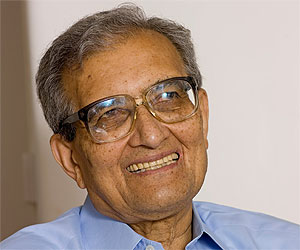 Bengali, traditional, reported by Amartya Sen